Konu: AFG – AB ve Türkiye Tarım Ürünleri Ticareti
 
HAZIRLAYAN
BASİR AHMAD HAMİDY
1. AFGANİSTAN HAKKINDA GENEL BİLGİ
3. AFG Ekonomisi
4. AFG’nın Dünyada İhracat ve İthalatı
5. AFG-Türkiye Arasındaki Ticaret İlişkileri
6. AFG-AB ve Ülkeleri Arasındaki Ticaret İlişkileri
AFG - AB Tarım Ürünleri Ticareti
Ülke Adı: Afganistan İslam Cumhuriyeti
Başkent: Kabil
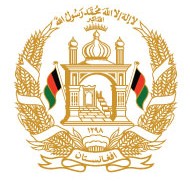 Milli Arması:
Bayrak:
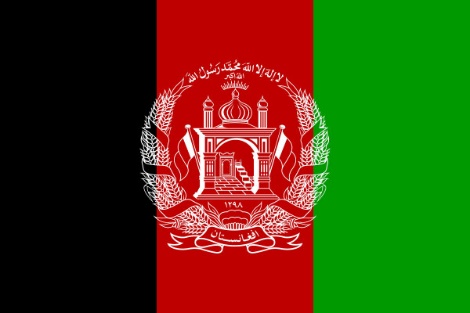 İklim: Afganistan iklim olarak yılda dört mevsimi yaşamaktadır. Genel olarak yarı kurak bozkır ikliminin egemen olduğu Afganistan'da kışlar çok soğuk, yazlar sıcak geçer.
GENEL BİLGİLER
Kaynak: EIU, Dünya Bankası, CIA Factbook, Trademap
Afganistan Ekonomisi
En Çok Ticaret Yaptığımız Ülkeler: Pakistan, İran, Çin, Kazakistan, Hindistan, Özbekistan 

Başlıca İhracat Kalemlerimiz: Meyve ve kuruyemiş (%45), sakız, reçine ve diğer bitkisel özler (%12,1), mineral yakıt ve yağlar (%10,1), sebze, kök ve yumrular (%10), kahve, çay, baharat (%4.9), halı ve diğer tekstil ürünleri (%2.5)

Başlıca İthalat Kalemlerimiz: Mineral yakıt ve yağlar (%13); değirmencilik ürünleri; malt; nişasta, buğday gluteni (%10,4); tıbbi veya cerrahi alet ve cihazlar; bunların aksam, parça ve aksesuarı (%7,5), hayvansal ve bitkisel katı ve sıvı yağlar (%5,6); demir ve çelik (%4,5), bitkisel tekstil elyafları ve kağıt ipliği (%4,5), hububat (%3,9).
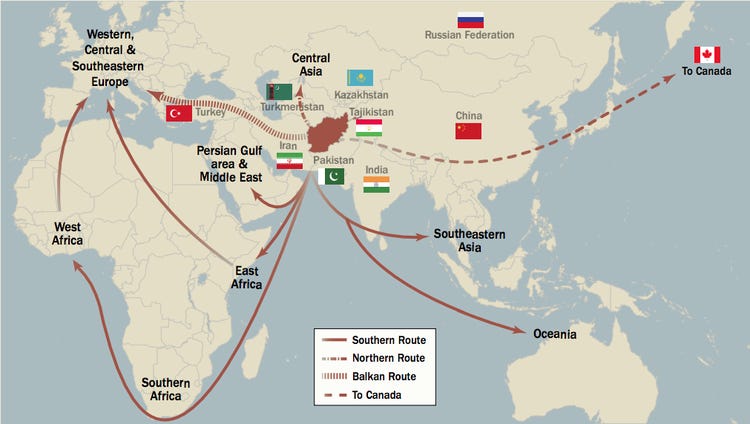 AFGANİSTAN’IN DIŞ TİCARETİ
Afganistan’ın dış ticaret değerleri, ülkedeki iç savaştan etkilenmiş ve zaman zaman dalgalanmalar göstermiştir. 2010 yılında 588 milyon dolar olan ihracat değeri, 2014 yılında 845 milyon dolara yükselmiştir. 

2010 yılında yaklaşık 9,1 milyar $ olan İthalat değeri ise 2014 yılında ise 7,8 milyar dolara gerilemiştir.
Afganistan’nın 2019 ve 2020 yılları arasında dünyadaki ihracatı aşağıdaki tabluda verilmiştir.
Kaynak: https://nsia.gov.af/service
Afganistan’nın 2019 ve 2020 yılları arasında dünyadaki ihracatı aşağıdaki tabluda verilmiştir.
Kaynak: https://nsia.gov.af/service
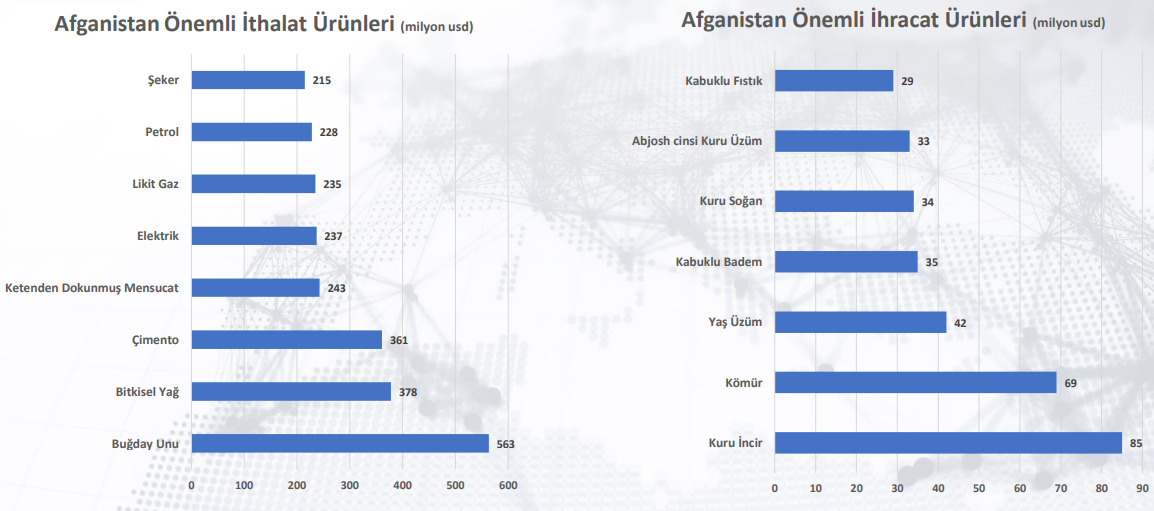 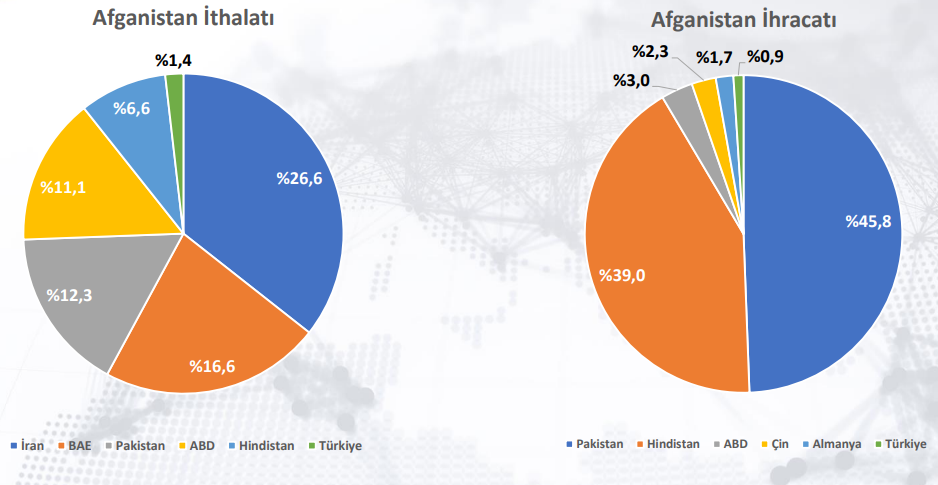 Türkiye-Afganistan arasındaki ticaret ilişkisi
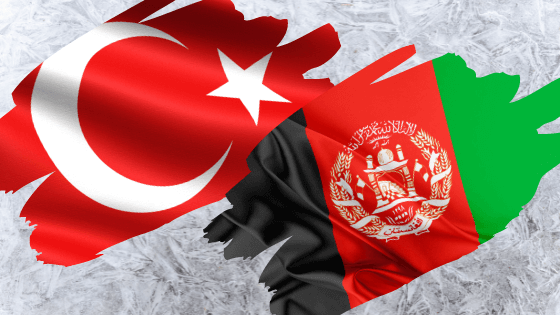 Afganistan-Türkiye Arası Ticaret Değeri (bin $)
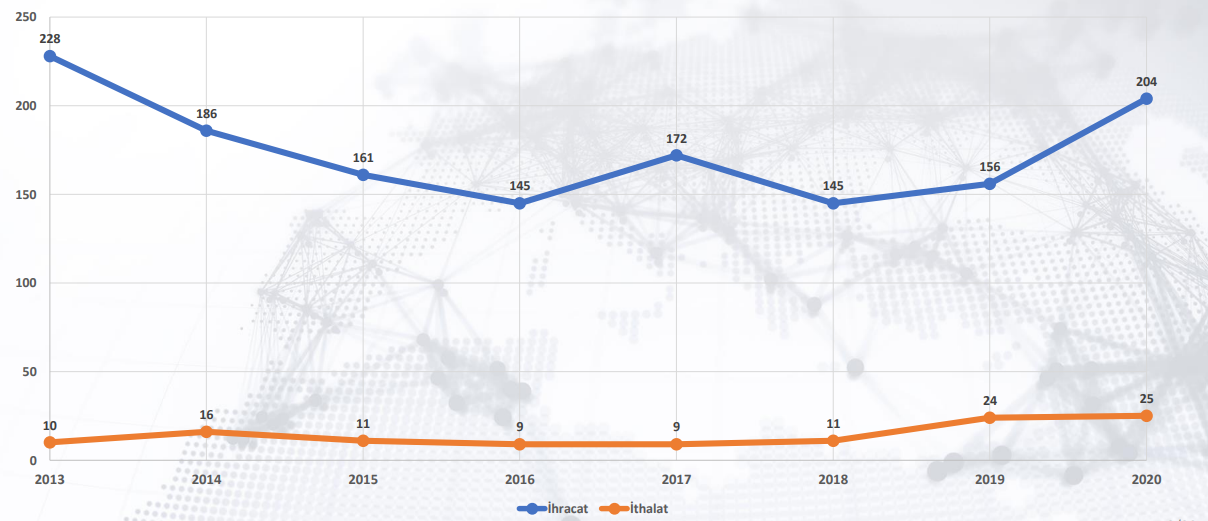 Türkiye’nin Afganistan ile dış ticareti yıllara göre farklılık göstermektedir. 2013 Yılında 228 milyon dolar iken 2016 yılında 145 milyona dolara düşmüştür. 2018 ylında 145 milyon dolar iken 2020 yılında 204 milyona dolara yükselmiştir.
İki Ülke Arasında En Çok Ticareti yapılan Ürünler (bin $)
Afganistan
Türkiye
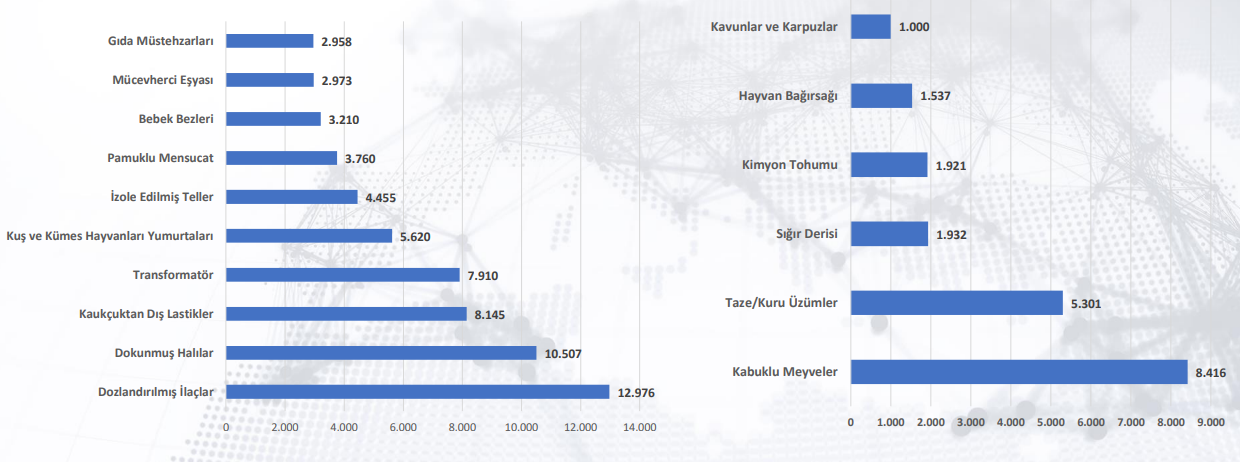 Kaynak: https://nsia.gov.af/service
Türkiye’nin Afganistan’dan 2019-2020 yıllarında en çok ithal ettiği ürünler tabluda verilmiştir.
Kaynak: https://nsia.gov.af/service
Türkiye’nin Afganistan’a 2019-2020 yıllarında en çok ihracat ettiği ürünler tabluda verilmiştir.
AB-Afg arasındaki Ticaret ilişkileri
Afg’nın- AB’den İthalati ($)
Afganista’nın 2010-2019 yılları arasında AB’dens ithalat yaptığı başlıca ürünler tabluda verilmiştir.
Afg’nın AB’ye ihracatı ($)
Afganista’nın 2010-2019 yılları arasında AB’ye ihracat yaptığı başlıca ürünler tabluda verilmiştir.
Afg’nın AB bazı ülkelerine ithalatı (2021) ($)
Afg’dan AB’nın bazı ülkelerine ihracat (2021) ($)
Kaynak;
https://www.mfa.gov.tr/afganistan-ekonomisi.tr.mfa

 
https://nsia.gov.af/service

 
EIU, Dünya Bankası, CIA Factbook, Trademap


Tredmap
DİNLEDİĞİNİZ İÇİN TEŞEKKÜR EDERİM
basirhamidy22@gmail.com